.
Eläkeliiton kuntavaalivaikuttaminen
 2025

8.11.2024
Irene Vuorisalo
Vanhusasiamies
Eläkeliitto ry
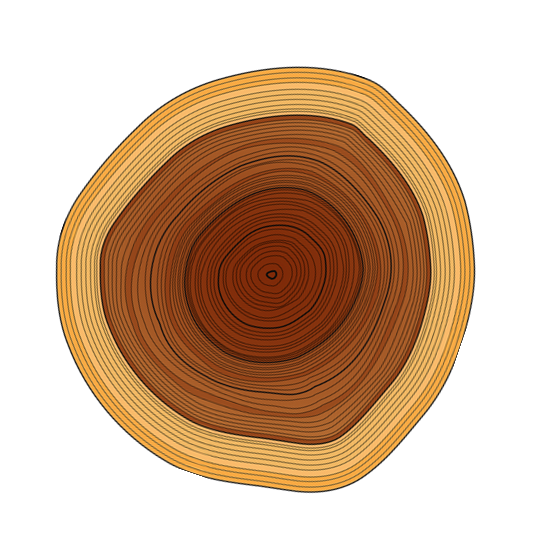 20.1.2025
Irene Vuorisalo Eläkeliitto ry
1
Eläkeliitto vaikuttaa toiminta-ajatuksensa määrittelemään asiaan
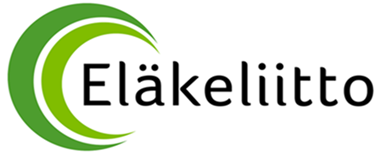 Kansalaisjärjestöjen ja poliittisten puolueiden vaikuttamispyrkimykset erottuvat toisistaan. Kummatkin toimivat yhdistyspohjaisesti, mutta toiminnan tavoitteet eroavat toisistaan
Poliittisten puolueiden tavoitteena on vallan hankkiminen itselleen yhteiskunnallista päätöksentekoa varten
Järjestöjen vaikuttamistyön eetos on vaikuttaa tärkeäksi katsotun asian eteenpäin viemiseksi ja kohteena ovat muun muassa poliittiset päättäjät
Järjestöt on perustettu aina jonkin asian ympärille. Eläkeliitto vaikuttaa vaaleissa ja muulloin kaikkiin poliittisiin puolueisiin Eläkeliiton toiminnan tarkoituksen toteuttamiseksi
20.1.2025
vanhusasiamies Irene Vuorisalo
2
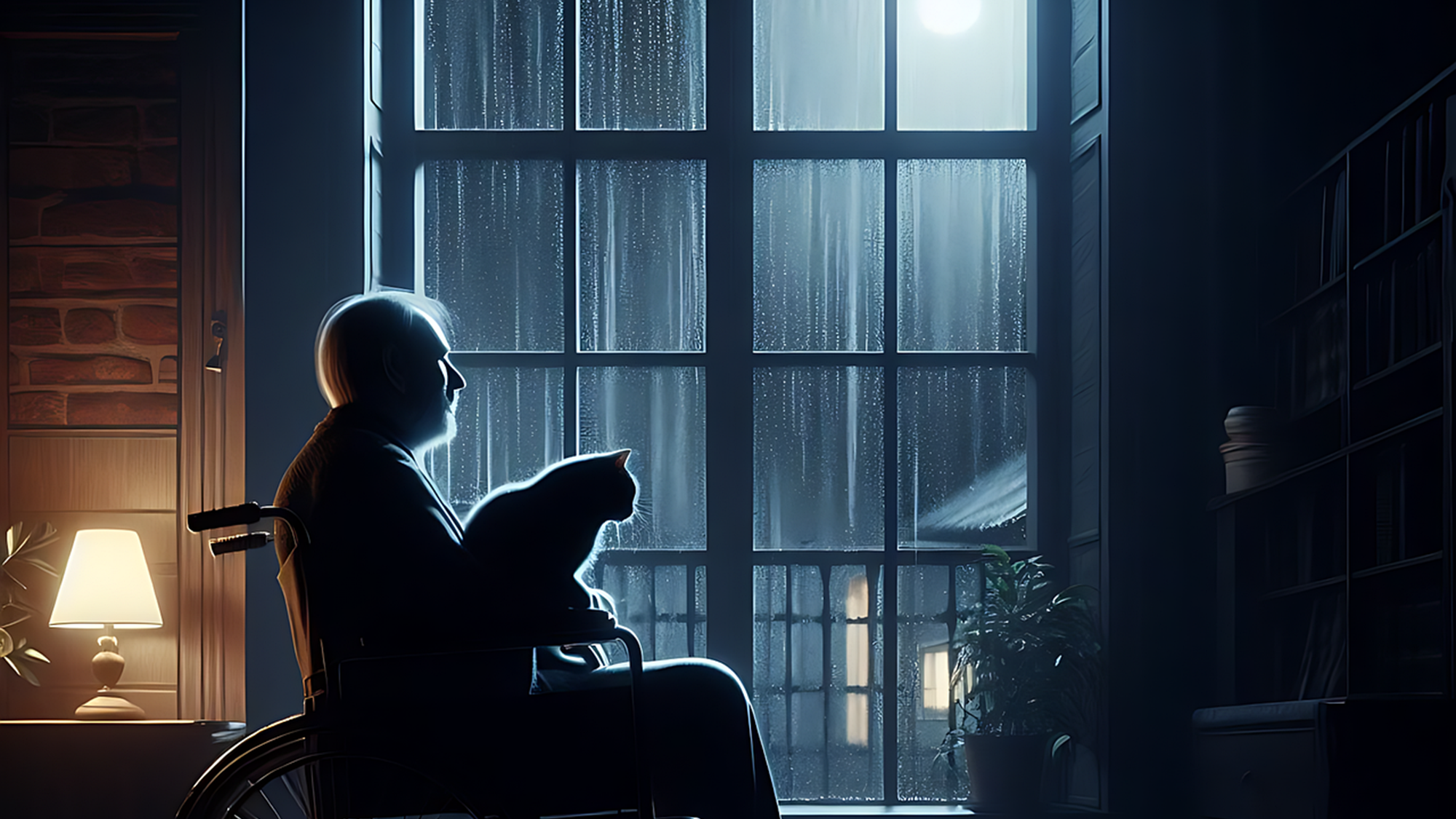 Kuntavaalit 2025
Yksinäisyyden torjunta tuottaa kuntaan hyvinvointia ja toimintakykyä
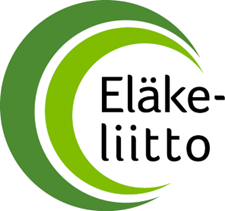 20.1.2025
Irene Vuorisalo, vanhusasiamies
3
Kuntavaaliteeman tausta: liiton säännöt
Liiton tarkoituksena on eläkeläisten ja muiden eläketurvaa tarvitsevien henkisten ja aineellisten etujen ja oikeuksien valvominen sekä sosiaalisen turvallisuutensa ja hyvinvoinnin edistäminen.
Liitto työskentelee eläkeläisten ja eläketurvaa tarvitsevien henkilöiden sosiaalisen aseman parantamiseksi sekä heidän henkisen ja fyysisen kuntonsa ja vireytensä ylläpitämiseksi
Tahdomme rakentaa sellaista kuntaa, jossa myös jokainen ikääntynyt suomalainen voi kokea osallisuutta ja merkityksellisyyttä.Tavoitteenamme ovat henkisesti hyvinvoivat ja toimintakykyiset ikääntyneet kuntalaiset.
Ei toivottu yksinäisyys vaikuttaa kielteisesti fyysiseen ja psyykkiseen hyvinvointiin sekä arjessa pärjäämiseen
Ihmiset ovat keskenään erilaisia. Väärin on vetää yhtäläisyysmerkki sen välille että jos ihminen on vanha, niin hän on yksinäinen ja sen välille että kaikki yksinäiset kärsivät yksinäisyydestä
Tarkoitamme yksinäisyydellä omaa tunnetta siitä, että ihmissuhteiden määrä tai laatu on ristiriidassa omien toiveiden tai tarpeiden kanssa 
Pahimmillaan yksinäisyys voi olla syvä ahdistuneisuuden tila, jossa ei pysty kokemaan yhteyttä toisiin ihmisiin ja se kuormittaa mielenterveyttä 
https://www.mielenterveystalo.fi/fi/elamankaari-ja-mielenterveys/yksinaisyys-ja-ikaantyminen
20.1.2025
Irene Vuorisalo, vanhusasiamies
6
Arviot ikääntyneiden yksinäisyyden esiintyvyydestä kunnissa
Yli 65-vuotiaista 9,9 % ja yli 75-vuotiaista 12 % tunsi itsensä yksinäiseksi vuonna 2022 Tilasto ja indikaattoripankki Sotkanet 2022 
Yksinäisyyttä koko ajan, suurimman osan ajasta tai joskus kokeneiden osuus kasvaa iän mukaan: 65 – 74-v. 30,2% ja 75 – 84-v. 32,5 %. Eniten yksinäisyyttä kokivat 85 vuotta täyttäneet: 45,7 % Tilastokeskus 2023
Eniten ulkopuolisuuden tunnetta kokevat muihin ikäryhmiin verrattuna 85 vuotta täyttäneet Elinolotilasto 2022
Yli vuoden kestänyt yksinäisyys korostuu yli 50-vuotiaissa, pienituloisissa, eläkeläisissä ja työttömissä Yksinäisyysbarometri 2024. SPR ja Taloustutkimus Oy 2024
Käytännössä voidaan puhua yhteensä sadoista tuhansista ikäihmisistä: jopa joka kolmas ikääntynyt kuntalainen voi kärsiä yksinäisyydestä Laakso & Kononen 2022
20.1.2025
Irene Vuorisalo, vanhusasiamies
7
Ei toivottu yksinäisyys on ikääntyneiden kuntalaisten hyvinvoinnin riskitekijä
Yli joka viides kotihoidon asiakkaista kärsii yksinäisyydestä usein tai koko ajan. Yksinäisyys ja toive asua muualla kuin kotona lisäävät iäkkäiden kotihoidon asiakkaiden sosiaali- ja terveyspalvelujen käyttöä enemmän kuin muut terveyden tai elämäntilanteen osa-alueet Raportti kotihoidon palveluista eläkettä saaville 2024 Eläkeliitto ry Diabetesliitto ry 2024; THL 27.11.2023  
Yksinäisyys ja huono terveydentila vaikuttavat ihmisen arvioihin omasta elinvoimaisuudesta. Negatiivisimmin suhtautuvat ne, jotka kokevat yksinäisyyttä vähintään viikoittain kokevat ja terveydentilansa melko huonoksi tai huonoksi arvioivat. Tylsyyden kokemukset ja yksinäisyys vaikuttavat nostavan halua pelata rahapelejä 60+ Barometri yli 60-vuotiaiden hyvinvoinnista ja arjesta 2024. Eläkeliitto ry ja Tutkimustie Oy
Yksinäisyyden ja sosiaalisen eristyneisyyden on toistuvasti osoitettu olevan yhteydessä terveysongelmiin Lääketieteellinen Aikakauskirja Duodecim 2023;139(7):571-6 Elovainio, Komulainen. “Yksinäisyyden terveysriskit ovat samaa suuruusluokkaa kuin tupakoimisen – ja kolme kertaa suuremmat kuin ylipaino” Puttonen 2023; Turunen 2020
20.1.2025
Irene Vuorisalo, vanhusasiamies
8
Torjunta ja tunnistamisen kunnassa
Tunnettuja riskitekijöitä ovat esimerkiksi muutot eri paikkakunnille ja asumispalvelumuotoihin, läheisten menettäminen, esteellinen ympäristö, terveyden tai toimintakyvyn menettäminen, taloudelliset haasteet ja yksin asuminen. Ne, joilla on toimintarajoitteita, kokevat ulkopuolisuuden tunnetta muita enemmän Elinolotilasto 2022
Voivat erityisesti vaikeuttaa uusien sosiaalisten suhteiden rakentumista ja altistaa pidempiaikaiseen yksinäisyyteen Junttila, Karlsson. Yksinäisyys, Lääkärikirja Duodecim 18.9.2024
Haittojen vähentäminen on sitä helpompaa, mitä varhaisemmassa vaiheessa kunta tunnistaa yksinäisyyttä aiheuttavat tekijät
Kunta voi ehkäistä ja vähentää yksinäisyyttä osallisuuden lisäämisellä
20.1.2025
Irene Vuorisalo, vanhusasiamies
9
Osallisuuden fyysinen, psyykkinen ja sosiaalinen ehdollisuus
20.1.2025
Irene Vuorisalo, vanhusasiamies
10
Kunnan keinot 1 /6Ikääntyneiden aktiivinen osallistaminen
Yli 60-vuotiaiden kokemus ikään perustuvasta syrjintä on kaksinkertaistunut viimeisen 30 vuoden aikana. Lähes 80 prosenttia ajattelee, että yhteiskunnassa on ikään perustuvaa syrjintää
Vain noin kolmannes kokee, että yli 60-vuotiaat ovat riittävästi mukana vaikuttamassa poliittisiin päätöksiin
Yli 30 % ei voi käyttää viranomaispalveluja koska ne ovat pääosin digitaalisia 60+ Barometri yli 60-vuotiaiden hyvinvoinnista ja arjesta 2024. Eläkeliitto ry ja Tutkimustie Oy
Ikääntyneiden yksinäisyyttä ehkäisisi se, jos he kokisivat olevansa arvostettuja, osallisia kunnan jäseniä
20.1.2025
Irene Vuorisalo, vanhusasiamies
11
Yhdenvertaisuutta ja tasa-arvoa tukevat rakenteet eli palvelu- ja toimintaympäristön ikäystävällisyys: toimivat liikenneyhteydet, esteetön asuminen ja ympäristö
Ikääntyneitä mahdollisimman kattavasti ja käytännössä osallistava suunnittelu
Oma-aloitteiden ikääntyneiden kuuleminen varhaisessa vaiheessa suunniteltaessa ja kaavoitettaessa rakentamista, julkista liikennettä, liikenneväyliä, puistoja ja arjen kannalta keskeisiä palveluita sekä harrastusmahdollisuuksia
2 /6Ikäystävällinen kuntasuunnittelu ja rakentaminen
20.1.2025
Irene Vuorisalo, vanhusasiamies
12
3 /6Painotetaan matalan kynnyksen toimintaa
Turvallinen toiminta, johon on helppo osallistua edistää kohtaamista ja sosiaalisten suhteiden syntyä
Maksuttomuus alentaa osallistumisen kynnystä
Saavutettavat kulttuuri- ja sivistyspalvelut, liikunta- ja harrastusmahdollisuudet
Vertaiskohtaamisten edistäminen
4 /6Tuetaan järjestöjen vapaaehtois- ja palvelutoimintaa
Tukemalla eläkeläisjärjestöjen toiminnan edellytyksiä pidetään yllä ikääntyneiden kuntalaisten voimavaraisuutta
Eläkeläisten vapaaehtoistoiminnalla on suuri ennaltaehkäisevä merkitys myös muiden kuntalaisten hyvinvoinnin kannalta
Eläkeläiset ovat aktiivisia: 40 % 65–79-vuotiaista tekee vapaaehtoistyötä Topo, Jyrkämä Gerontologia 34(4), 2020
Vapaaehtoistyön arvo on vuosittain lähes 3,2 miljardia euroa, eli 1,3 prosenttia BKT:n arvosta Kansalaisareena 2024
20.1.2025
Irene Vuorisalo, vanhusasiamies
14
5 /6Enemmän digitukea ja perinteisiä asiointikanavia
Perinteiset asiointikanavat tulee säilyttää digitaalisten rinnalla
Kokonaan vailla digitaitoja on noin 330 000 iäkästä. 65–74-vuotiaista 10 % ja 75–89-vuotiaista 35 % ei ollut koskaan käyttänyt internetiä vuonna 2022. Samaan aikaan 85–100-vuotiaista noin 70 % ei ole itsenäisesti käyttänyt internetiä Vanhusasiavaltuutetun kertomus eduskunnalle 2024
Ikääntyneiden digitaitoja voidaan parantaa lisäämällä digiopastus- ja neuvontapisteitä kohtaamispaikkoihin kuten kirjastoihin
Ohjausta voidaan toteuttaa järjestöjen vapaaehtoisten avulla
Lisäämällä henkilökohtaista digitukea voisi yhä suurempi osuus ikääntyneistä hyödyntää tulevaisuudessa etäpalveluja
20.1.2025
Irene Vuorisalo, vanhusasiamies
15
6 /6Yhteistyö hyvinvointialueiden kanssa
Yksinäisyyden taustalla olevien syiden tunnistaminen kunnan palvelukokonaisuuksien suunnittelussa voisi vähentää monialaisten palvelujen käyttöä Aaltonen, ym., Yksinäisyys ja toive muualla kuin kotona asumisesta lisäävät iäkkäiden kotihoidon asiakkaiden sote-palvelujen käyttöä 59/2023, THL
On varauduttava siihen, että pitkään jatkuneeseen yksinäisyyteen ja siihen mahdollisesti liittyvien sairauksien hoitamiseen voidaan tarvita intensiivistä yksilötason tukea ja hoitoa
Yhteisöllisessä asumisessa ja muussa palveluasumisessa ennaltaehkäisevä yhteistyö kunnan ja hyvinvointialueen välillä
20.1.2025
Irene Vuorisalo, vanhusasiamies
16
Aikataulu
Ehdokasasettelun vahvistaminen 13.3.2025
Vaalit toimitetaan sunnuntaina 13.4.2025
Valtuustot aloittavat työnsä 1.6.2025
20.1.2025
Irene Vuorisalo Eläkeliitto ry
17
Suomessa jää vuosittain eläkkeelle noin 60 000 henkilöä. 
Eläkeläisiä on yli 1,6 miljoonaa.
Yli 65-vuotiaiden osuus väestöstä on noin 25 prosenttia. 
Eläketuloista maksetut verot olivat noin 7.5 mrd. euroa vuonna 2023 

Eläkeliitto on valtakunnallinen, Suomen suurin ja puoluepoliittisesti sitoutumaton eläkeläisjärjestö (yli 115000 henkilöjäsentä, 20 piiriä ja 390 paikallisyhdistystä). Vuonna 1970 perustetun liiton tarkoituksena on eläkeläisten ja muiden eläketurvaa tarvitsevien henkisten ja aineellisten etujen ja oikeuksien valvominen sekä heidän sosiaalisen turvallisuutensa ja hyvinvointinsa edistäminen.
Irene VuorisalovanhusasiamiesEläkeliitto ry
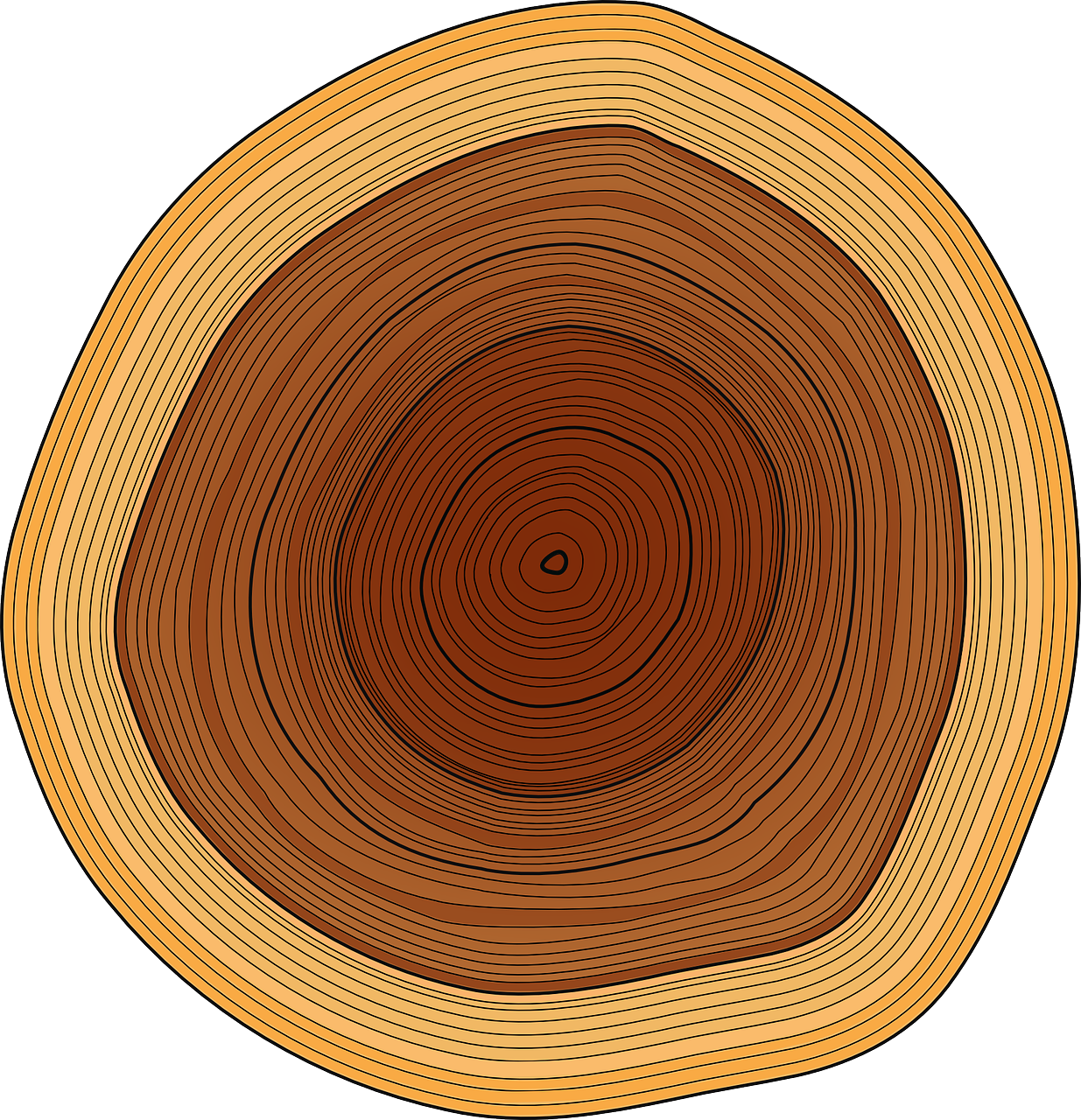 irene.Vuorisalo@elakeliitto.fi